ПРОВЕРЬ СЕБЯ
Чем отличаются естественные языки от формальных?
Что такое кодирование?
В чем преимущество кода Бодо над кодом Морзе?
В чем преимущество кода Морзе по сравнению с кодом Бодо?
От чего зависит способ кодирования?
Назовите способы кодирования
Зачем кодируют информацию
ТЕМА УРОКА
..  --..  --  .  .-.  . -.  ..  .
.. -. ..-. --- .-. -- .- -.-. .. ..
НА ДОМ:
§ 3 
вопросы в конце §
ИЗМЕРЕНИЕ ИНФОРМАЦИИ
Алфавитный подход
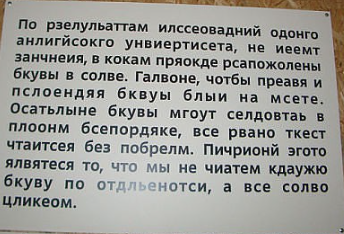 Как узнать хватит ли места на носителе места для хранения информации?
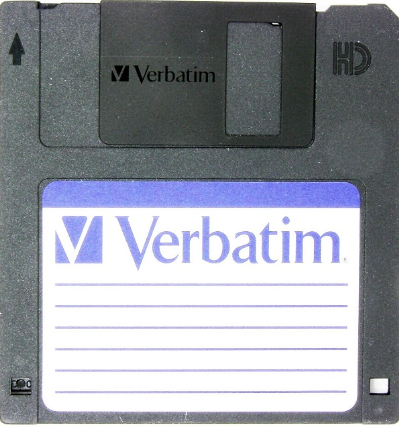 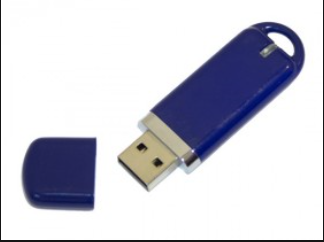 Для записи информации используют знаки, которые называют алфавитом
Алфавит – конечное множество символов, используемых для представления информации.
Примеры:
  АБВГДЕЖЗИЙКЛМНОПРСТУФХЦЧШЩЪЫЬЭЮЯ                                                                            32
  ABCDEFGHIJKLMNOPQRSTUVWXYZ		                                                                       26 
   1,  O						                                  2
   0123456789					                                 1 0
А количество знаков в алфавите называют мощностью алфавита
Для ответа на вопрос нужно знать вес одного символа алфавита языка, на котором написана информация
По закону Шеннона
Мощность алфавита связана с информационным весом символа формулой:
     2i  = N, где
          N – мощность алфавита
i - информационный вес символа
Идея  измерения количества информации в сообщении принадлежит выдающемуся российскому математику 
                                             А. Н. Колмогорову

ФОРМУЛА для определения количества информации в сообщении
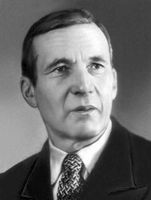 I = K*i
Андрей Николаевич Колмогоров
I – количество информации в тексте
K – количество знаков в тексте
I -  вес символа в тексте
Количество информации в памяти компьютера измеряется в байтах (1 байт равен количеству символов в записи текста)
1 Кб = 210 байтов = 1024 байта
1 Мб = 210 Кб        = 1024 Кб
1 Гб =  210 Мб        = 1024 Мб
1 Тб = 210 Гб           = 1024 Гб
1 байт = 8 битам
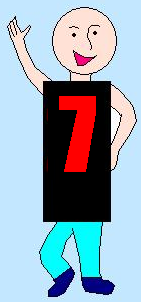 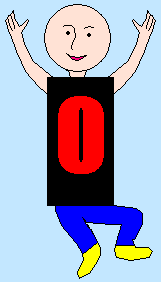 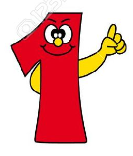 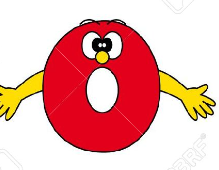 бит
Решение задач
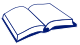 Задача №1.
Информационный объем сообщения – 7,5 Кбайт. Известно, что данное сообщение содержит 7680 символов. 
Какова мощность алфавита?
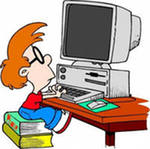 Оформление решения задачи №1
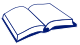 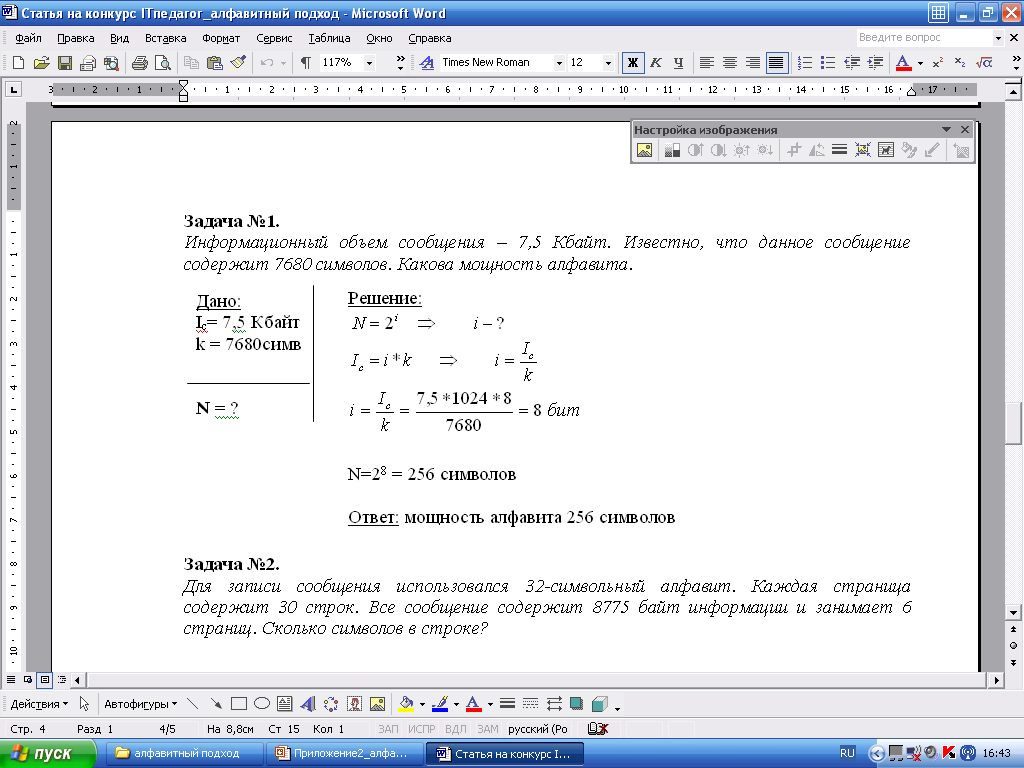 Решение задач
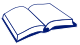 Задача №2.
Для записи сообщения использовался 32-символьный алфавит. Каждая страница содержит 30 строк. Все сообщение содержит 8775 байт информации и занимает 6 страниц. 
Сколько символов в строке?
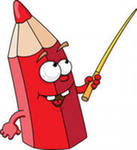 Оформление решения задачи №2
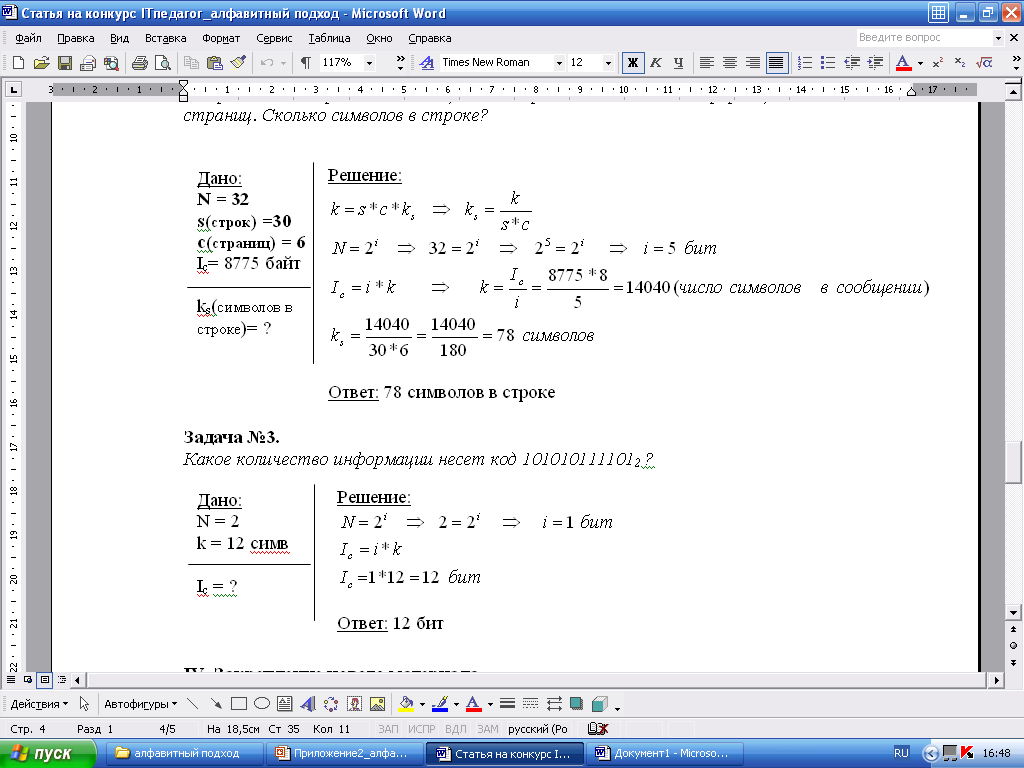 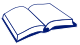 Решение задач
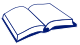 Задача №3.
Какое количество информации содержит сообщение 101010111101 ?
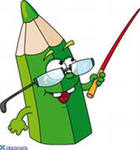 Оформление решения задачи №3
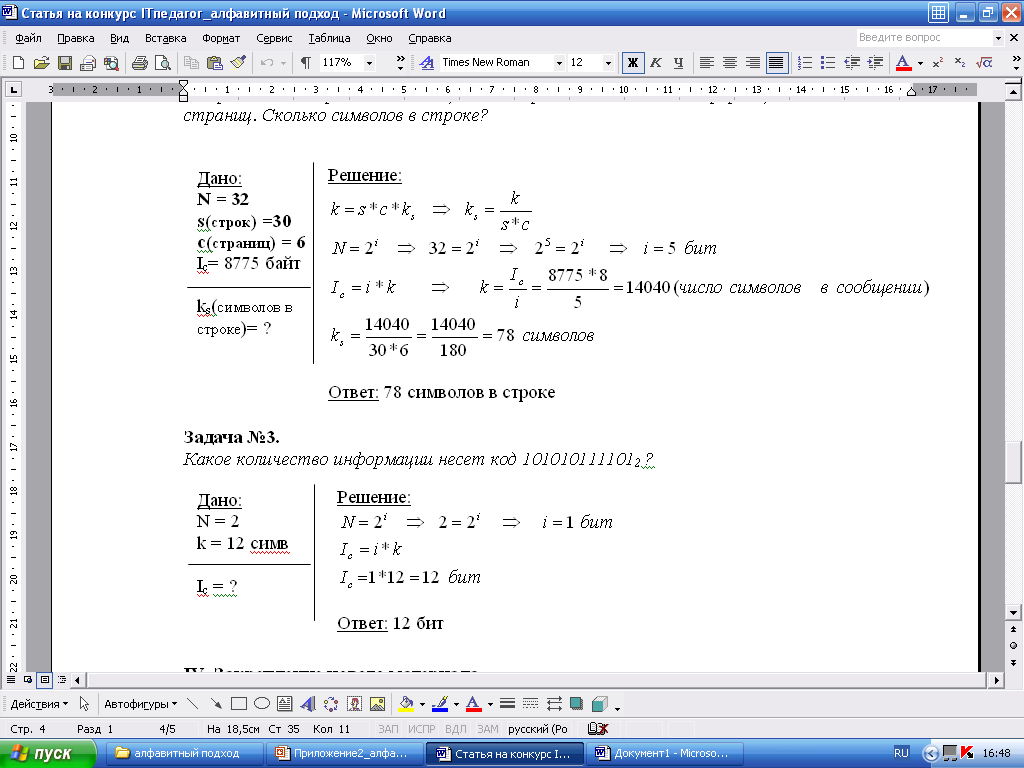 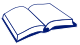 Решение задач самостоятельно
1. Текст составлен с использованием алфавита мощностью 64 символа и содержит 100 символов. Каков информационный объем текста.




2. Информационный объем текста, подготовленного с помощью компьютера, равен 3,5 Кб. Сколько символов содержит этот текст?




3. Объем сообщения, содержащего 2048 символов, составил 1/512 часть Мб.  Какова мощность  алфавита, с помощью которого записано сообщение?